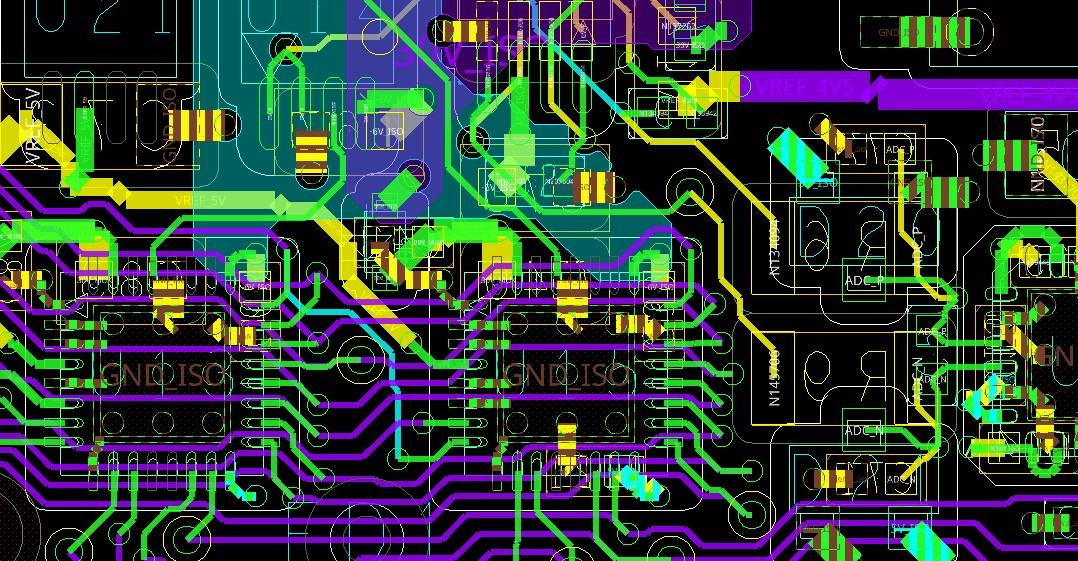 Work sample
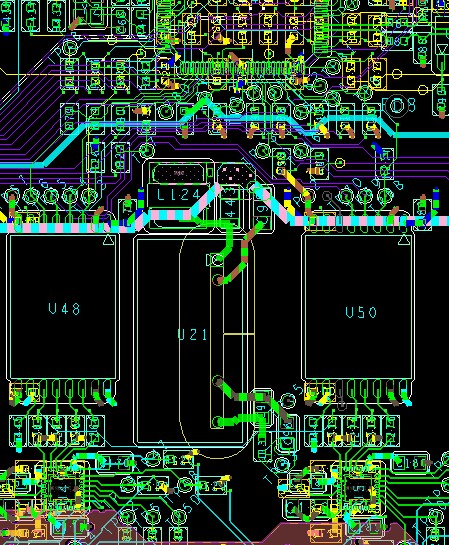 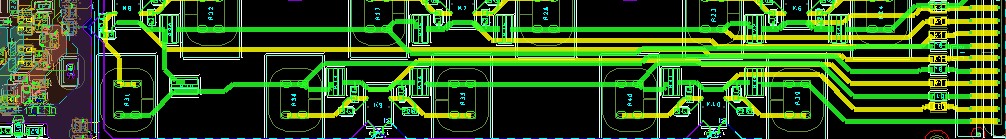 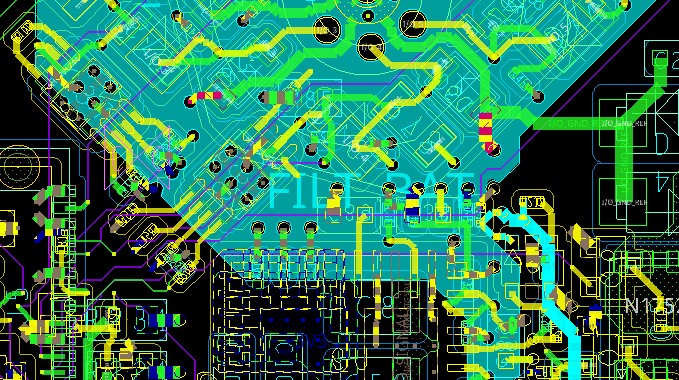 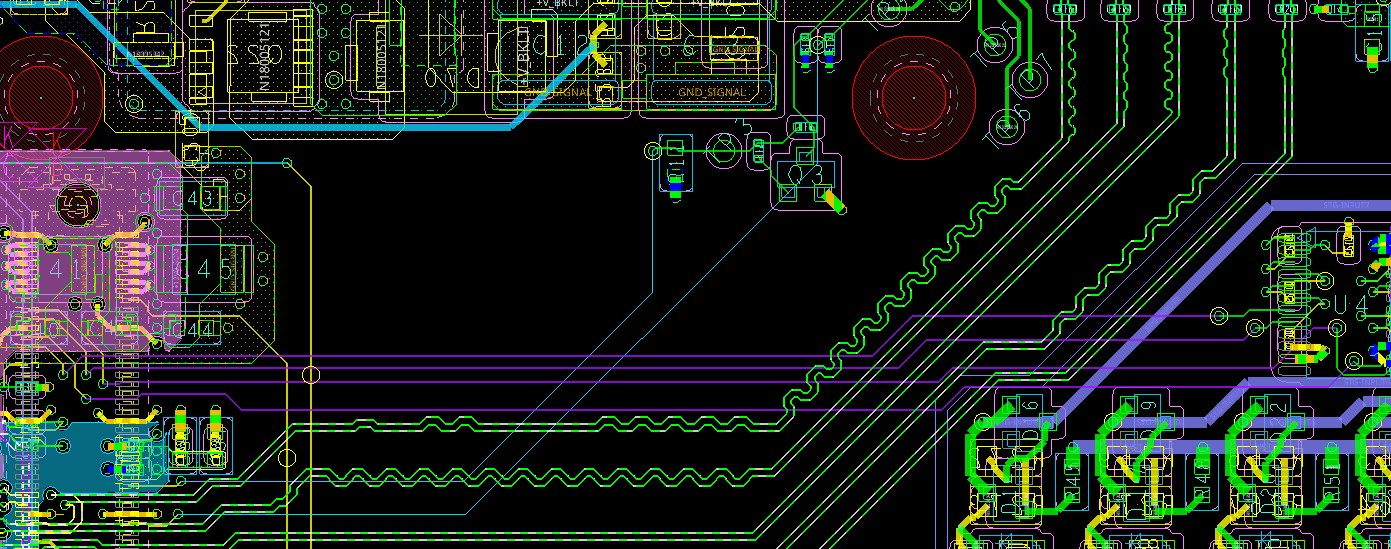 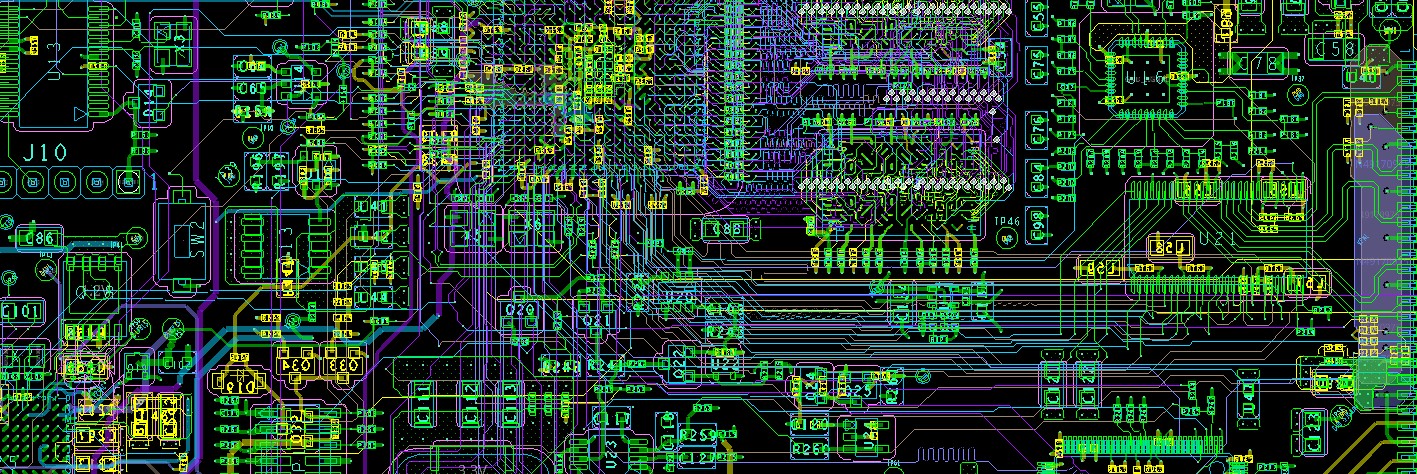